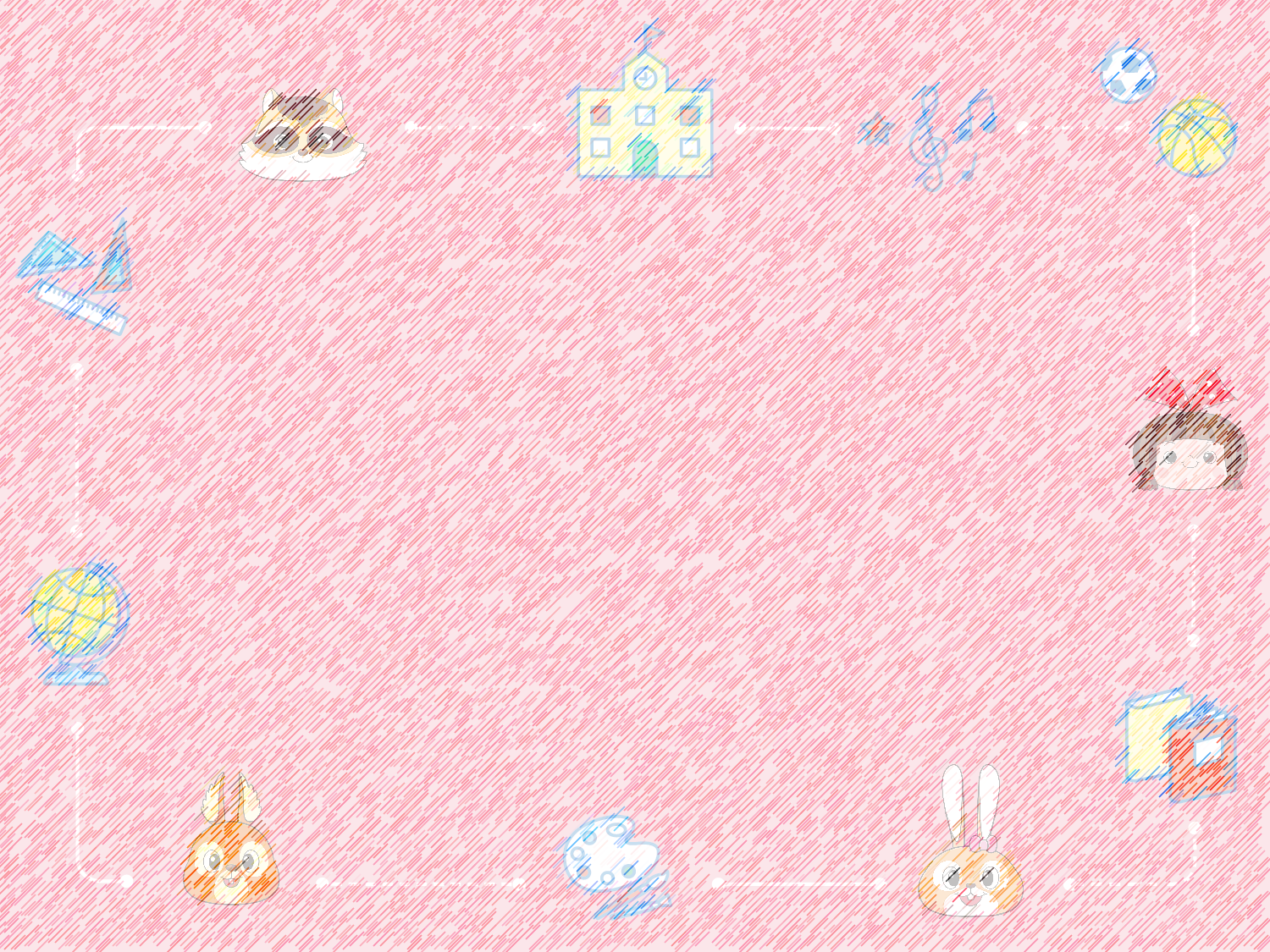 生活70-71頁
一、請閱讀與觀察70-71頁校園探索圖文。
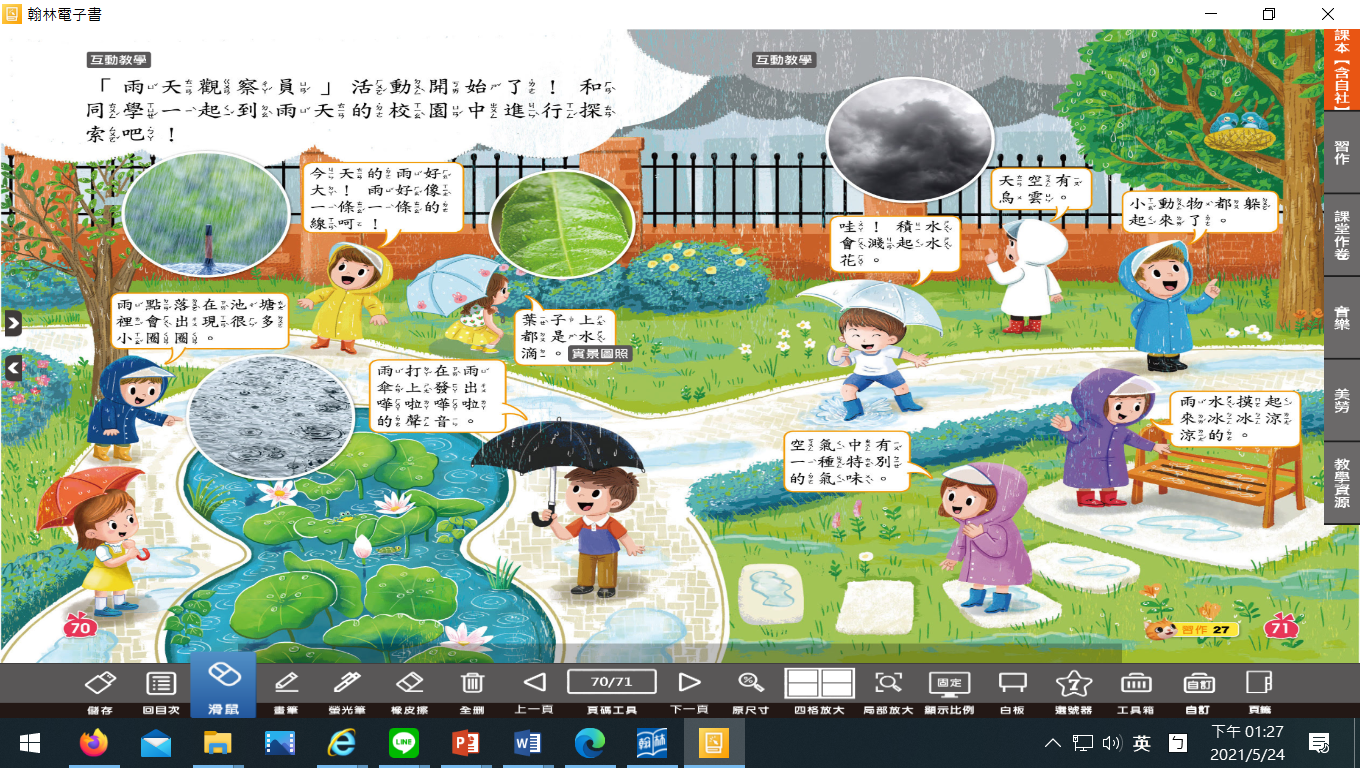 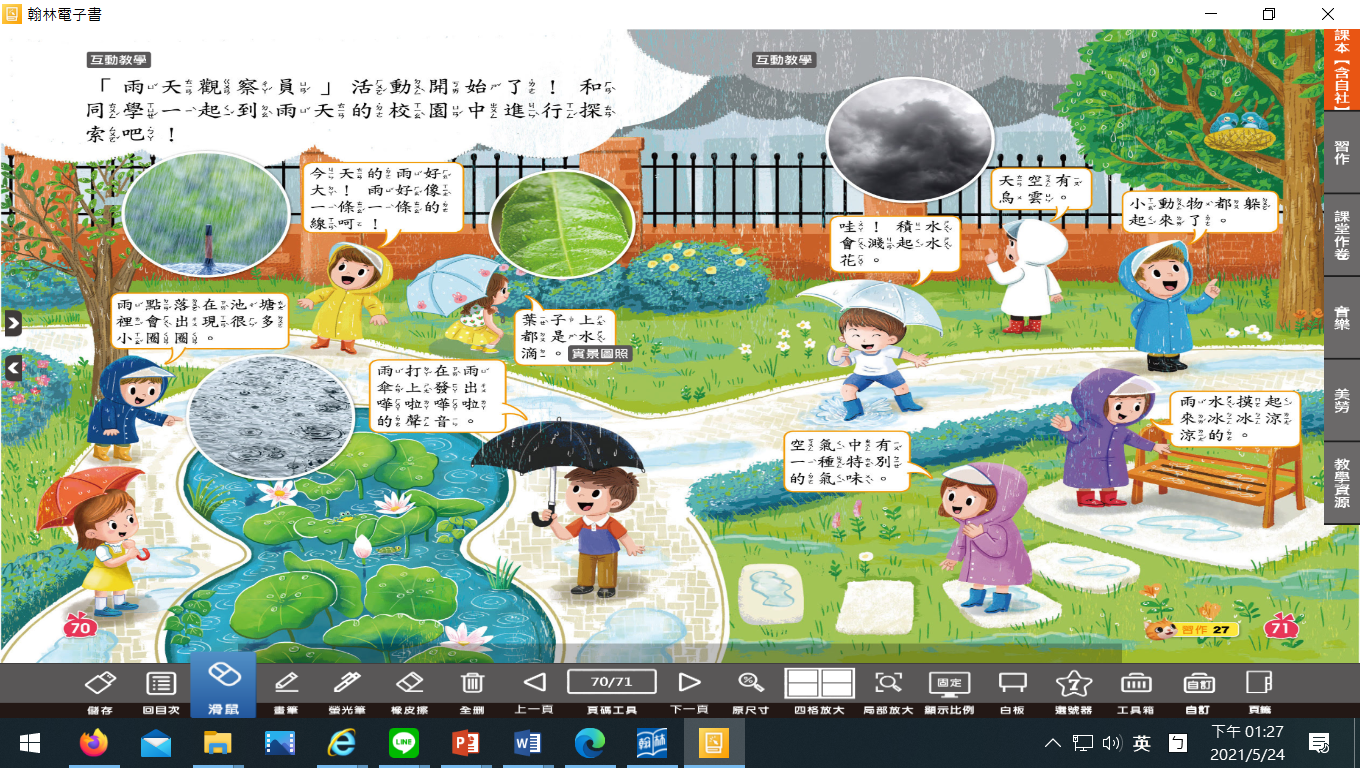 (一)、閱讀與觀察圖文後，說說看:1、他們看到什麼景象?2、聽到什麼聲音?3、雨摸起來有什麼感覺?4、空氣聞起來氣味有不一樣嗎?5、其他。
(二)、1、聽聽正在下雨的一些聲音https://www.youtube.com/watch?v=UCPd54jax_g2、聽一聽，想一想，這是雨水打到什麼的聲音https://soundofrain.hle.com.tw/
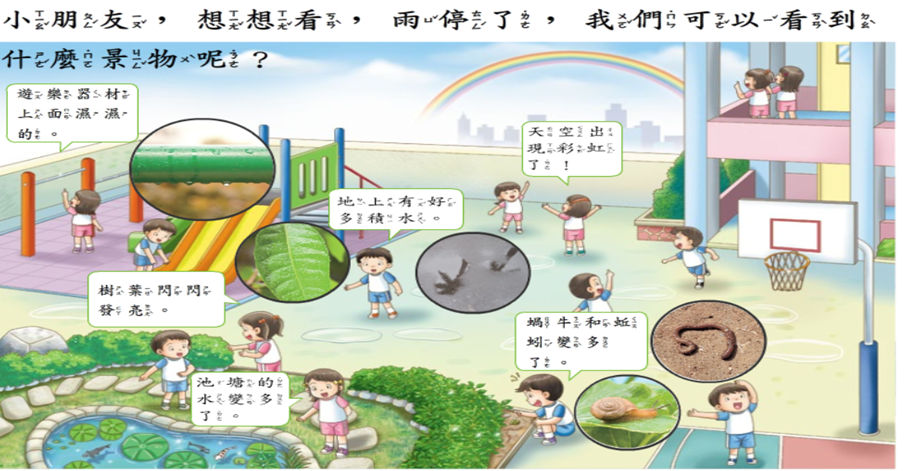 下課了。